Eduuni-yhteistyöpalvelut
CSC – Tieteen tietotekniikan keskus Oy
Katja Laitila
Mikä on Eduuni?
CSC:n tarjoama sähköisen työskentelyn ja verkostoitumisen palveluympäristö 
Eduuni sisältää yhteistyöhön soveltuvia SaaS-palveluja
Kaikki Eduuni-palvelut tuotetaan CSC:n datakeskuksesta Suomesta
Joustava ja turvallinen yhteistyö yli organisaatio- ja ekosysteemirajojen
Eduuni-palvelujen hankinnassa sovelletaan omakustannushinnoittelua ja in-house -periaatetta
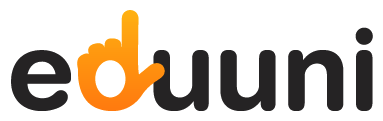 2
Ulos siiloista
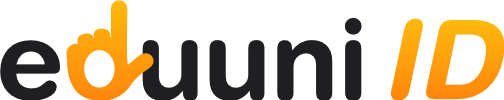 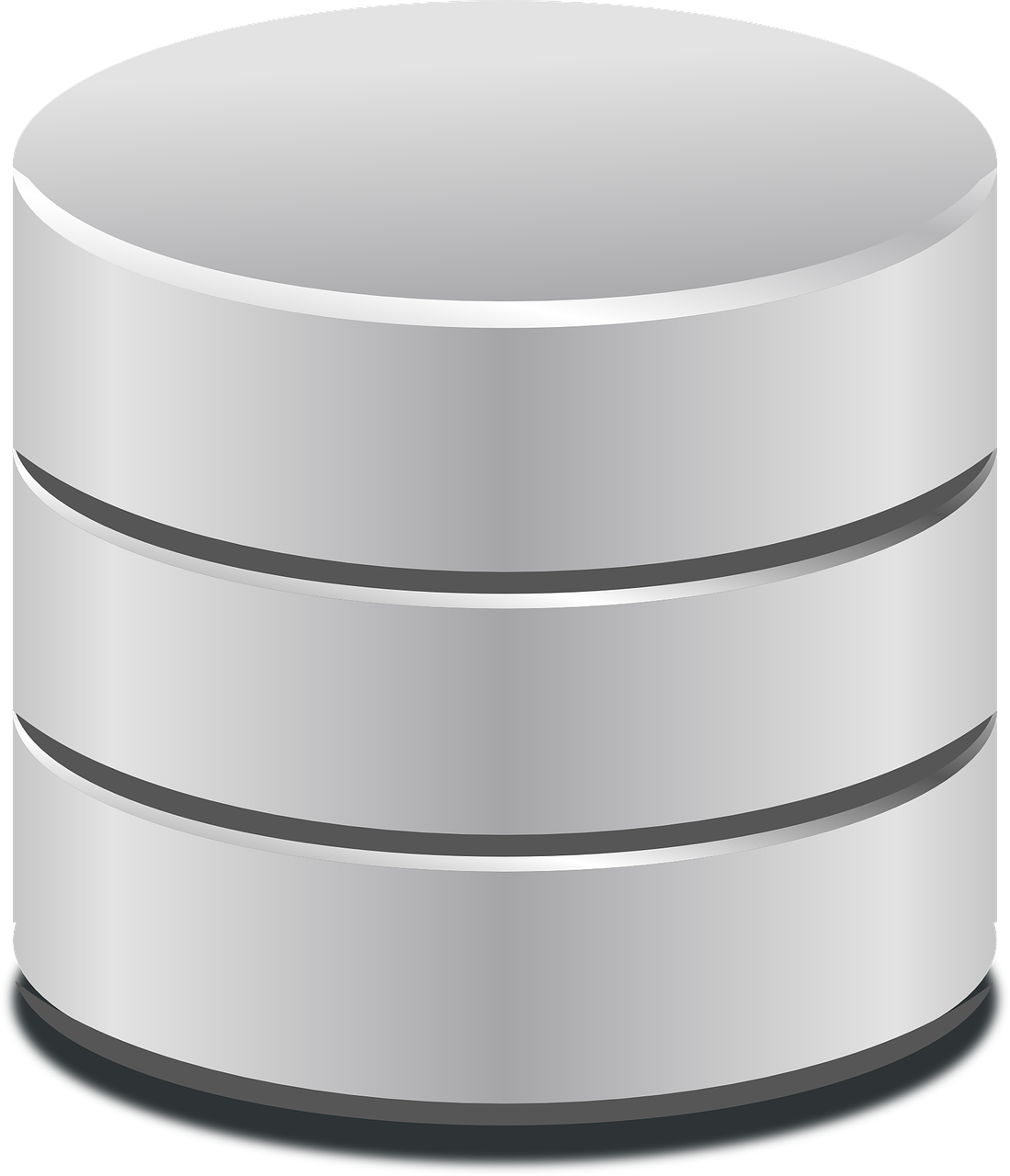 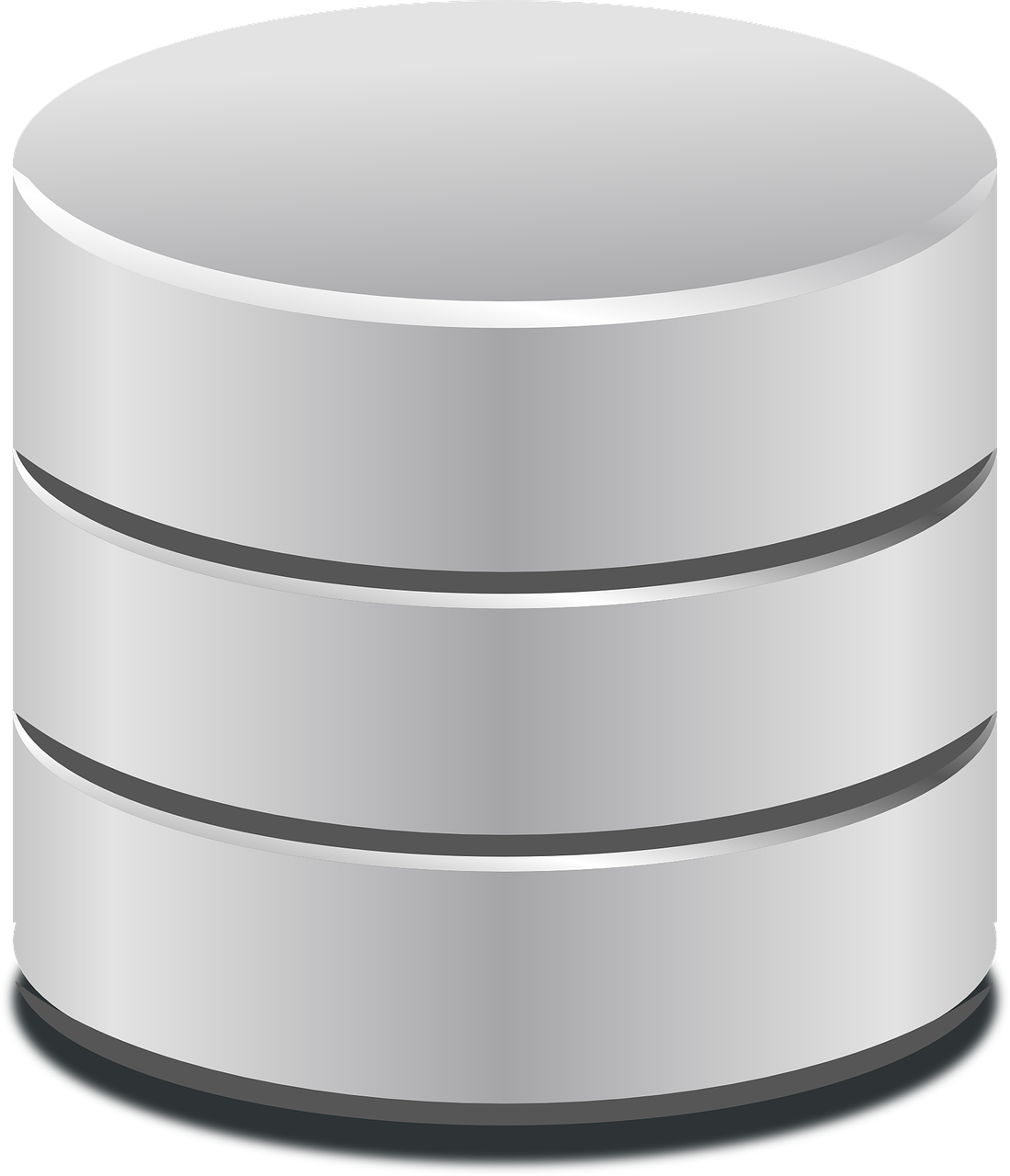 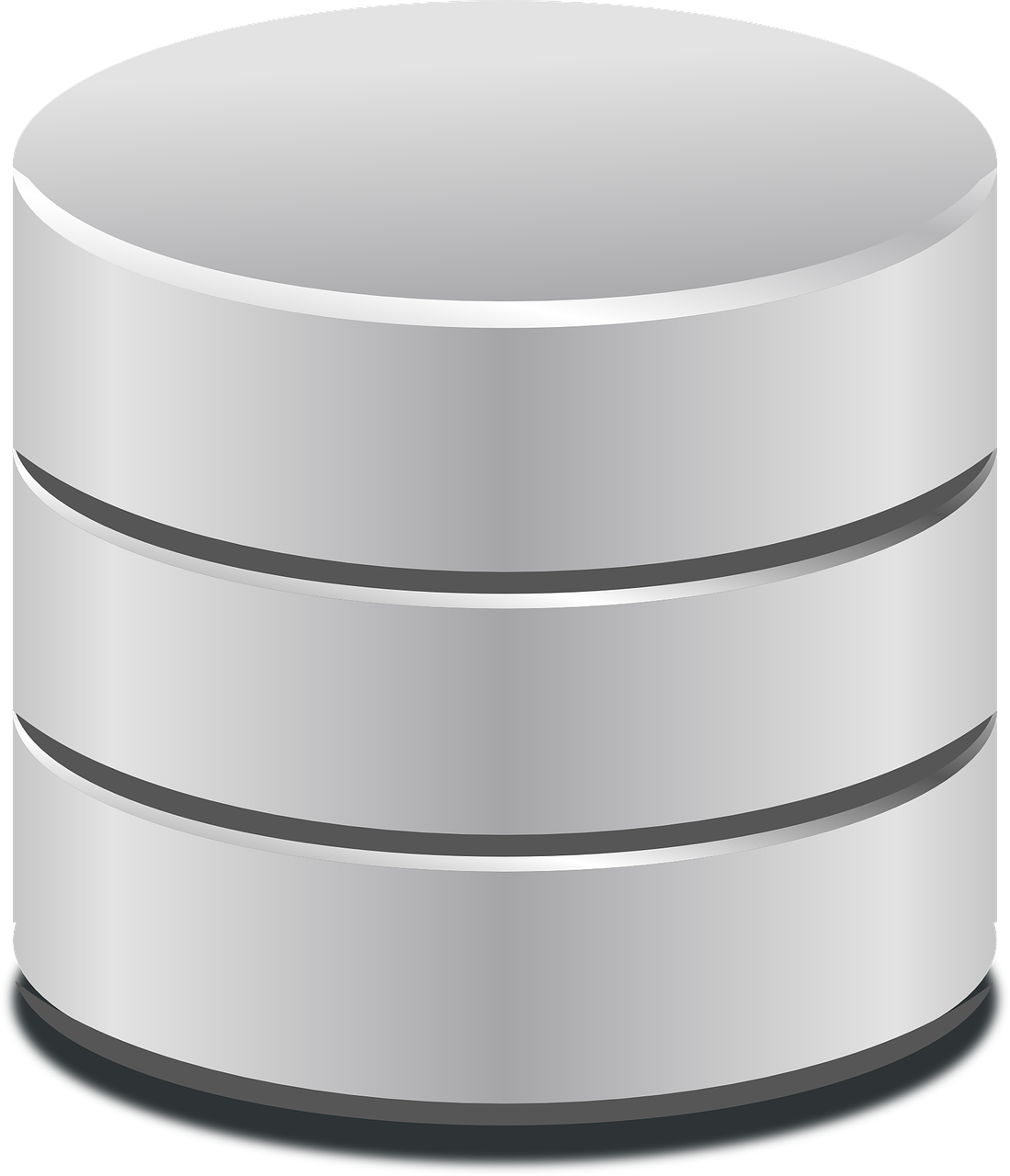 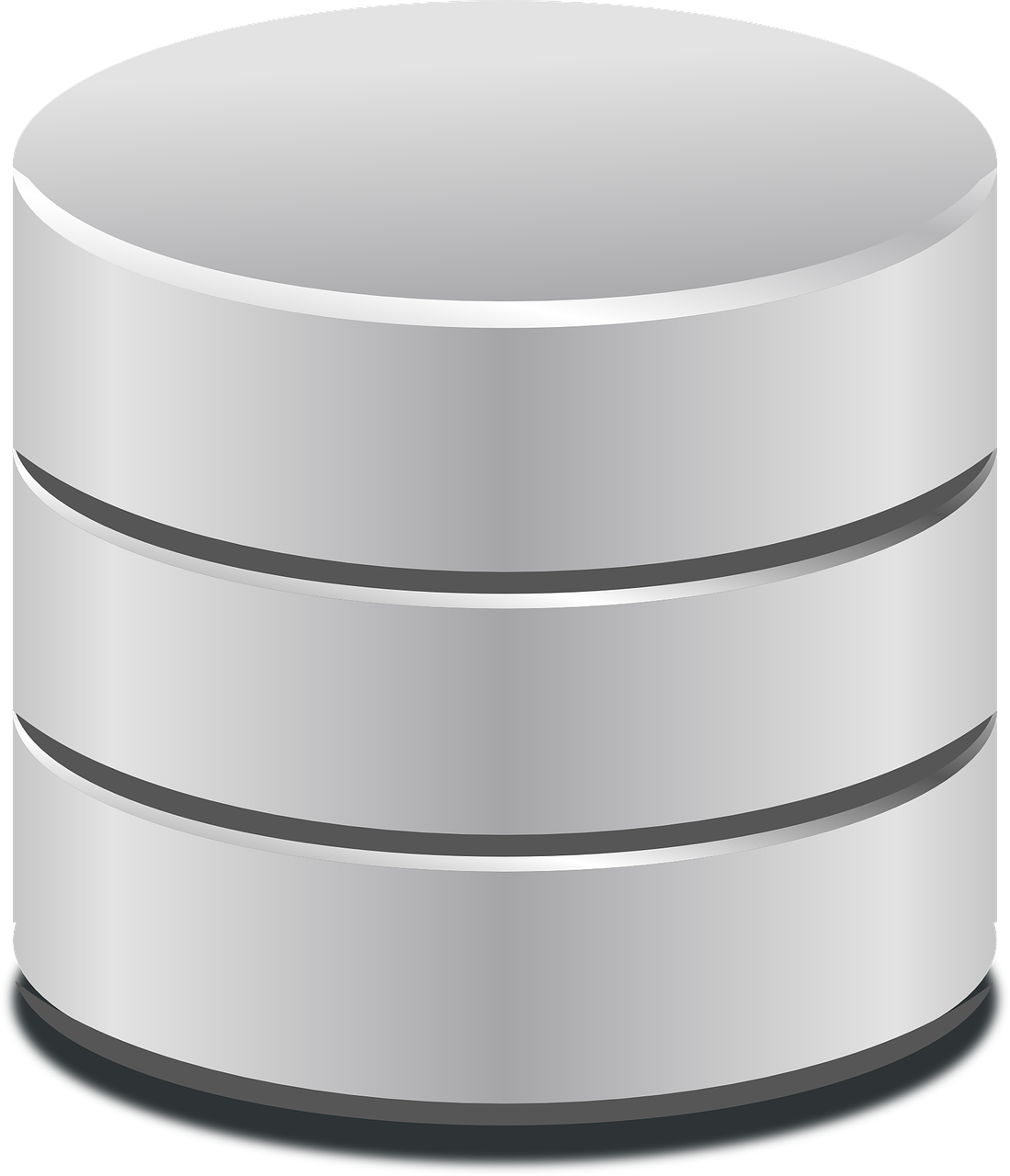 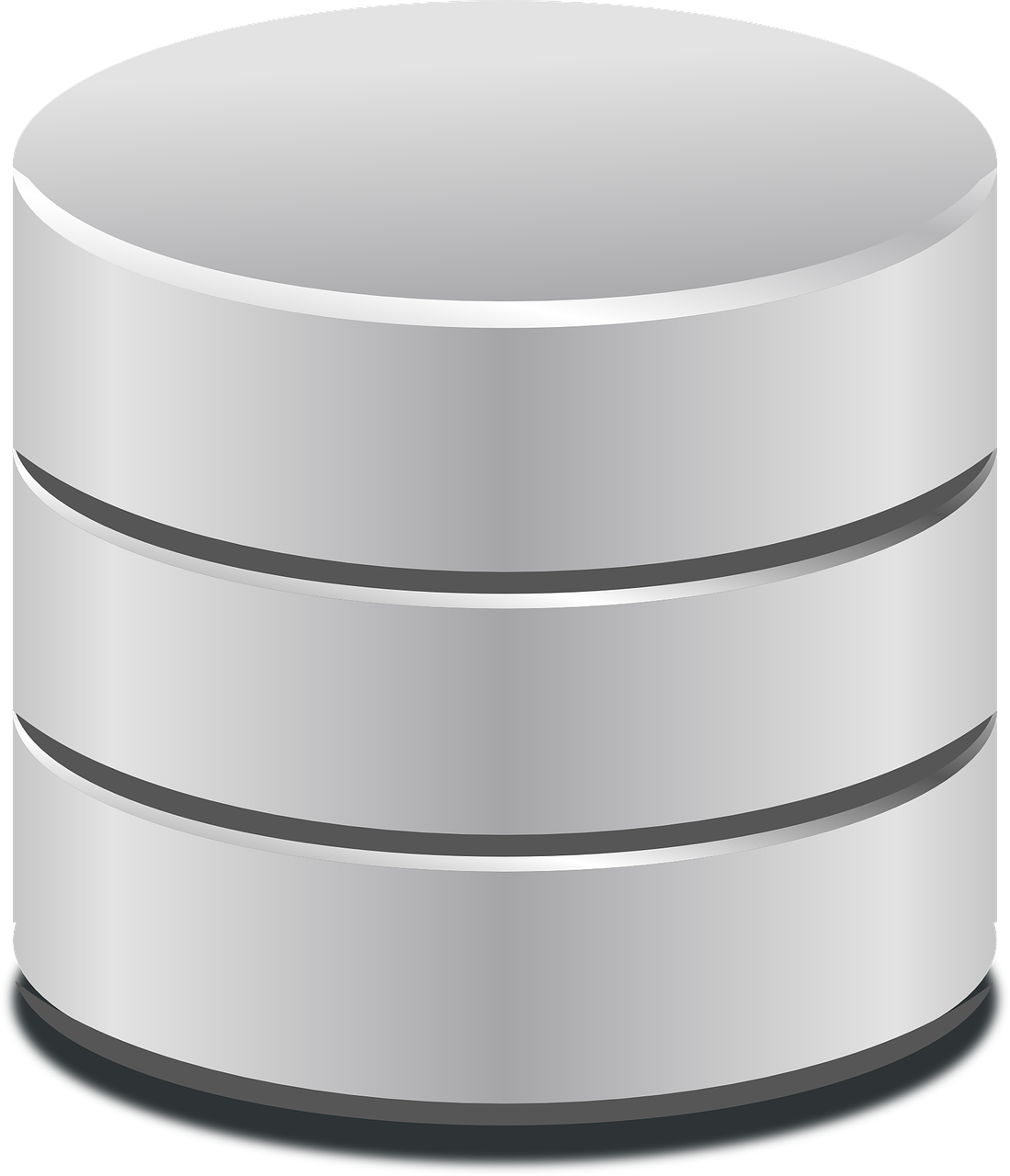 User Directories of Cloud Services
Organisational Directories
Identity Federations
Consumer Services and their Identities
User Directory
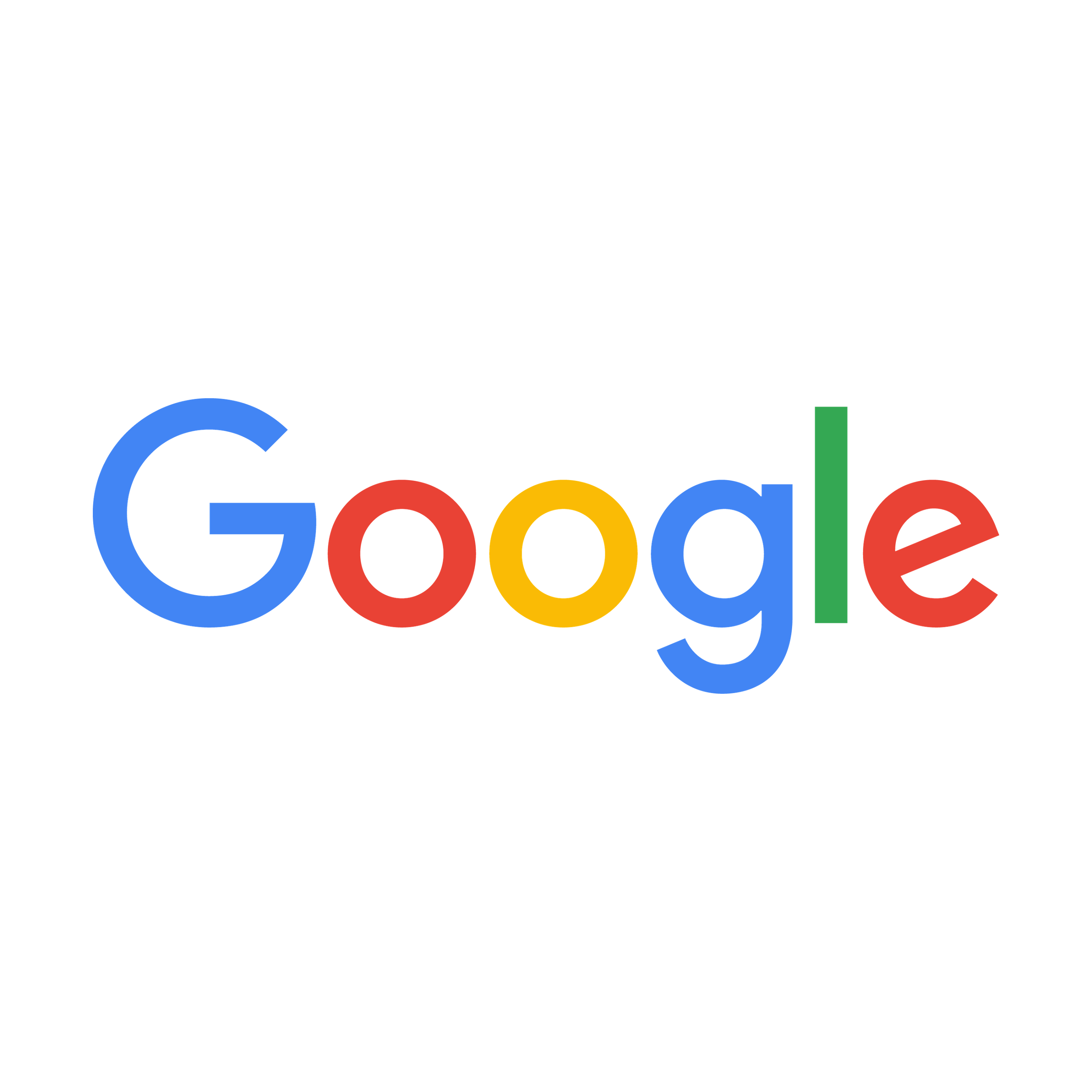 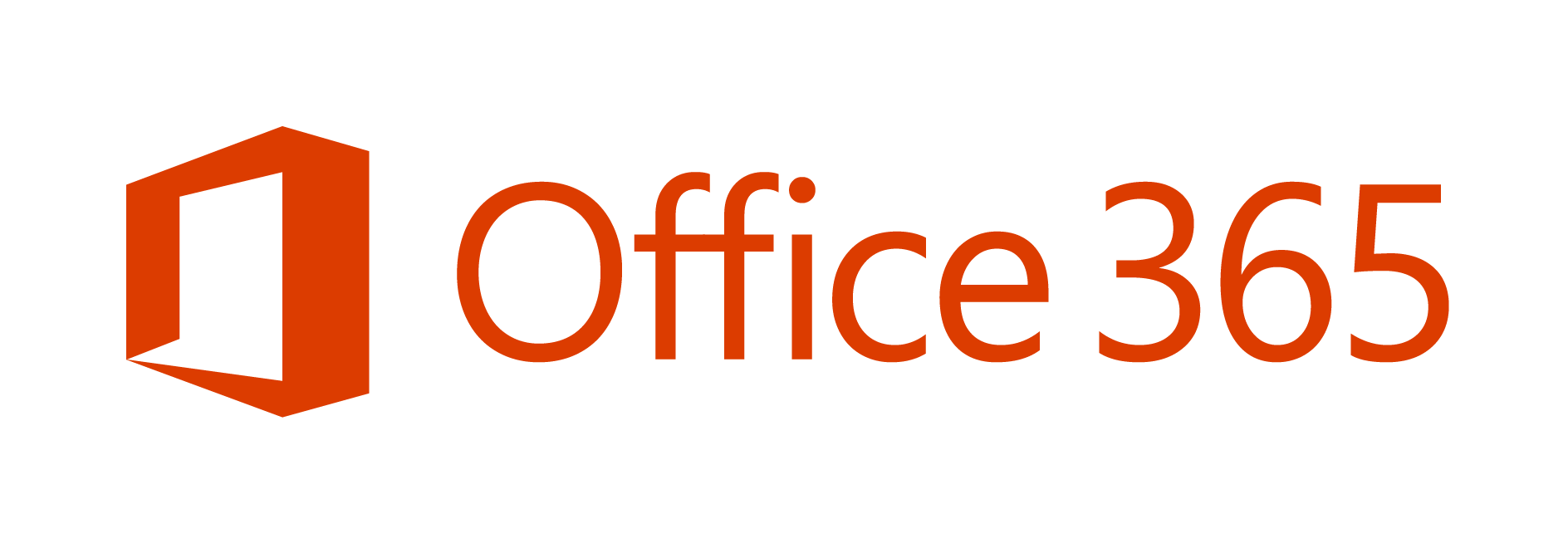 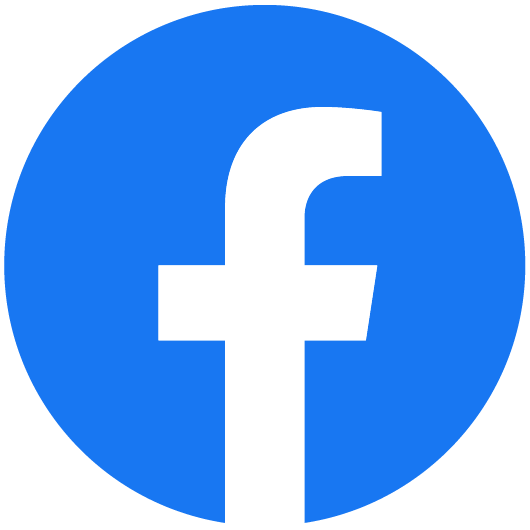 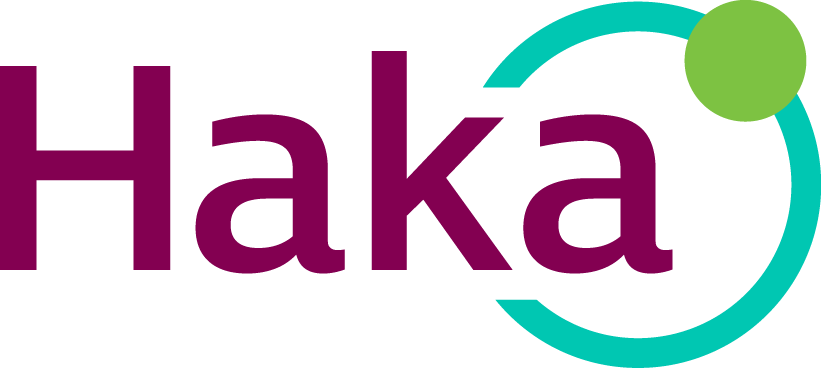 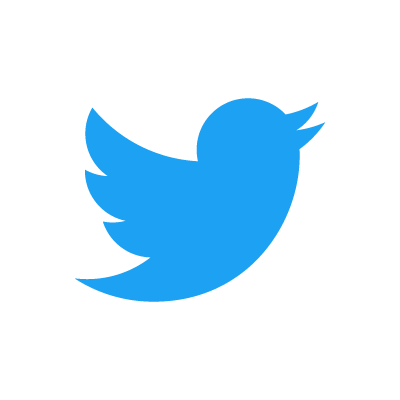 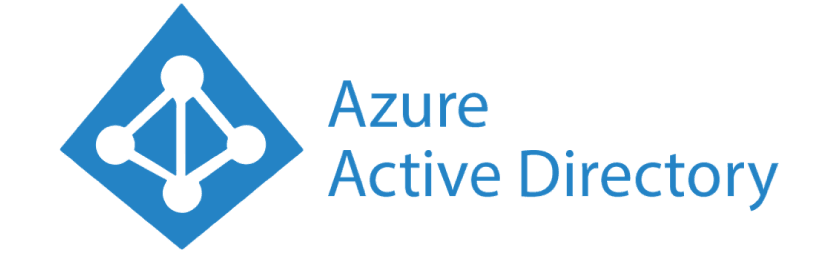 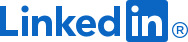 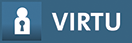 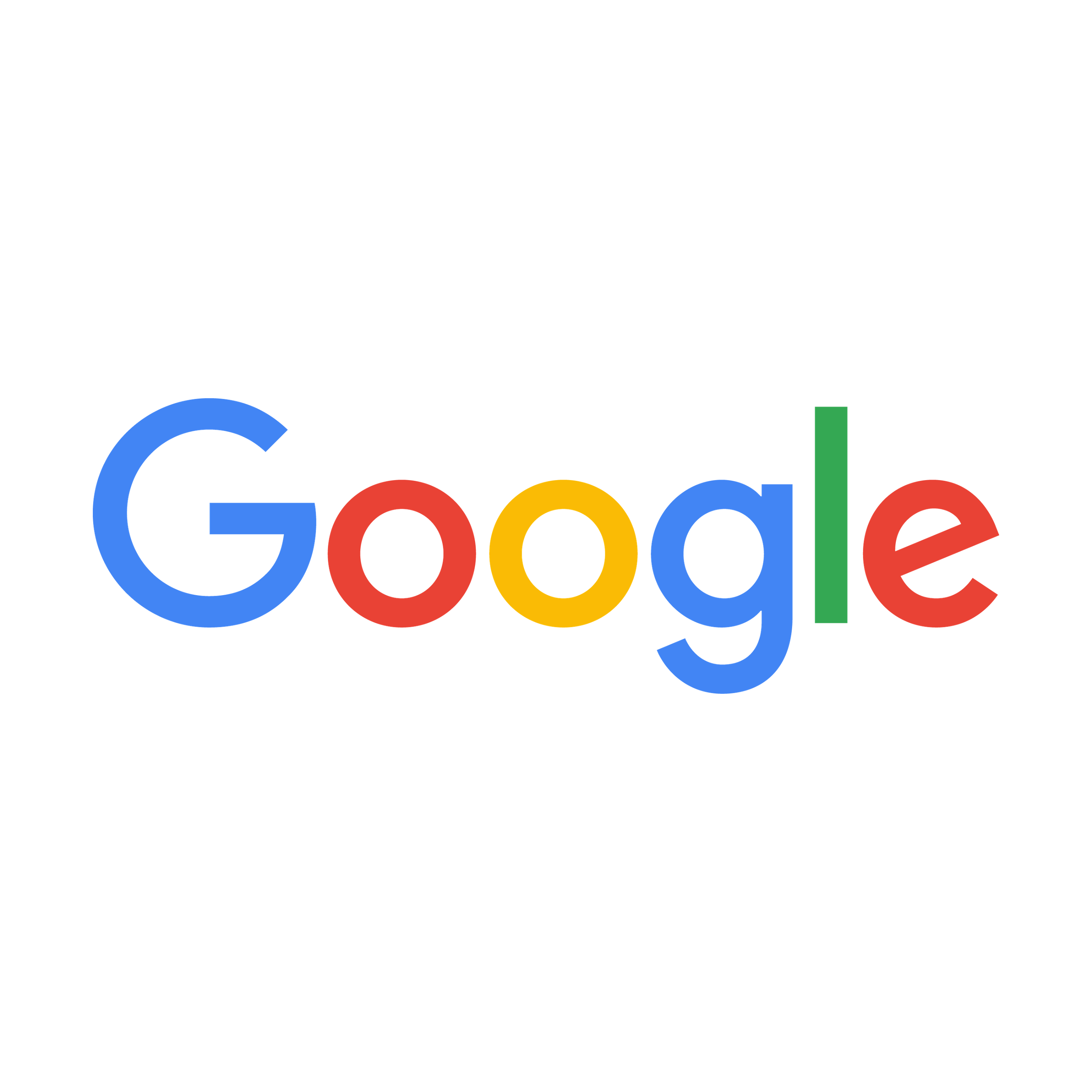 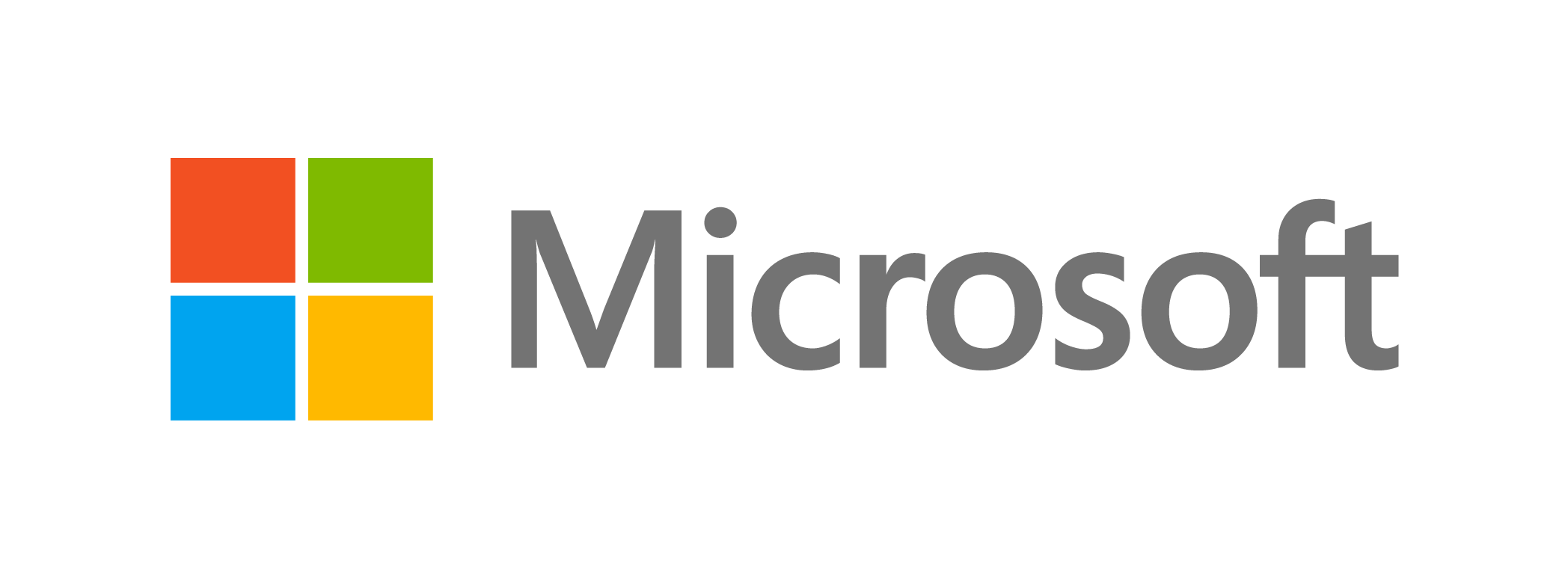 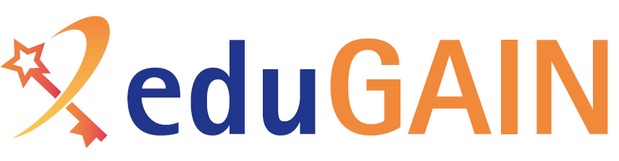 3
18.5.2020
[Speaker Notes: ANIMAATIO-DIA!]
Eduuni-ID:n ominaisuudet
Ei uusia salasanoja
Kirjautumistapa on käyttäjän henkilökohtainen valinta. Luotettuja kirjautumistapoja ovat:
Organisaation omat tunnukset, jos organisaatio on Haka-, Virtu tai eduGAIN-luottamusverkoston jäsen tai organisaatiolla on käytössä Microsoft Office 365 (Azure AD) palvelut.
ORCID, B2ACCESS, MPASS tai ELIXIR AAI – tunnukset
Google, Microsoft, LinkedIn, Facebook tai Twitter – tunnukset.
Käyttöoikeudet voidaan osoittaa helposti kenelle tahansa vaikka henkilöt eivät ole vielä rekisteröityneet.
4
18.5.2020
Eduuni-palvelut
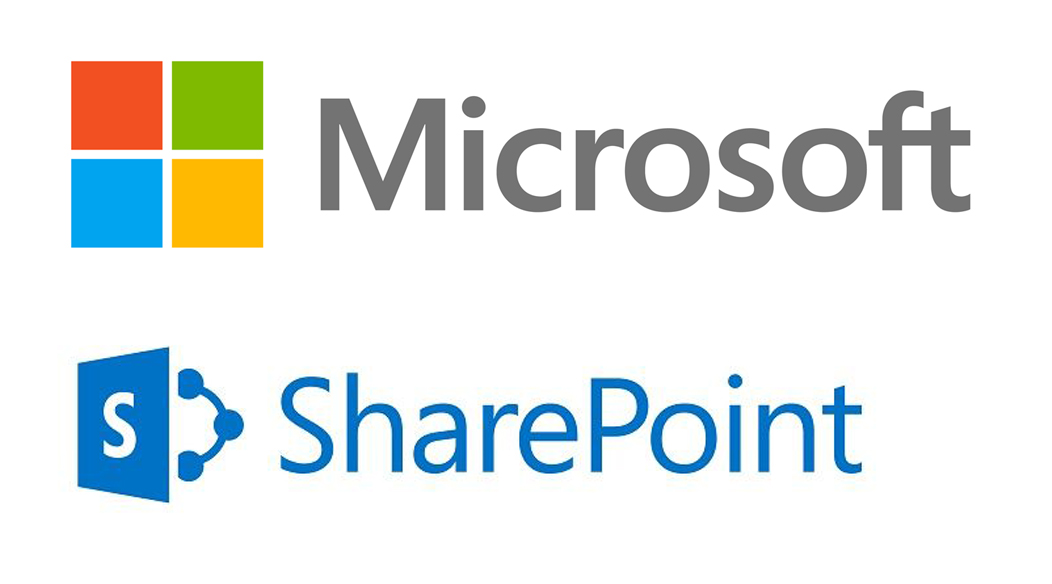 Eduuni-workspaces https://tt.eduuni.fi
Eduuni-wiki https://wiki.eduuni.fi
Eduuni Jira https://jira.eduuni.fi
Eduuni-ID https://id.eduuni.fi/
eduuni.fi
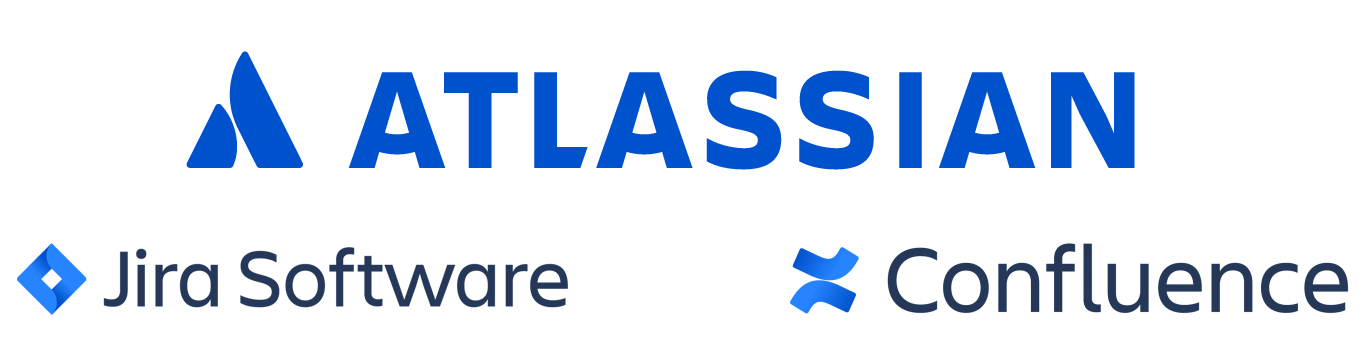 5
Käyttöoikeuksien hallinta Eduuni-palveluissa
Käyttöoikeudet voidaan antaa:
Kaikille (anonymous access)
Kaikille kirjautuneille käyttäjille (Eduuni-ID)
Ryhmille
#ryhmille
@domain-ryhmät (esim. @csc.fi)
Yksittäisille käyttäjille
Sähköpostiosoitteille



6
Miten Eduuni-palvelut saa käyttöön?
Eduunin asiakkaita voivat olla yliopistot, ammattikorkeakoulut, opetus- ja kulttuuriministeriön hallinnonalan organisaatiot tai koulutuksen, tieteen ja kulttuurin kohdealueella toimivat verkostot.
Palveluiden käyttöönotto lähtee liikkeelle asiakkuuslomakkeen täyttämisellä: https://info.eduuni.fi/asiakkaat/
7
Asiakkuusmallit
Organisaatioasiakkuus (SaaS)
Organisaatio vastaa sivustojen luomisesta
Organisaatio nimeää Eduuni-pääkäyttäjät
Organisaatio huolehtii sivustojen hallinnasta
Verkostoasiakkuus
Sisältää Eduuni-pääkäyttäjä-palvelun
Eduuni vastaa sivustojen luomisesta
Eduuni auttaa toiminnallisuuksien rakentamisessa ja tukee verkoston omistajia Eduunin käytössä
https://info.eduuni.fi/asiakkaat/
8
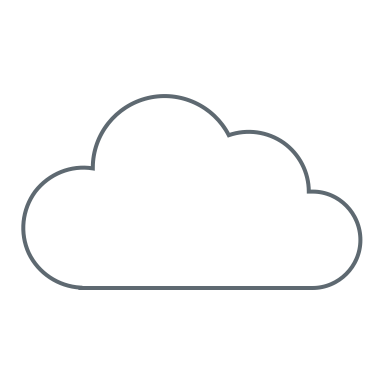 Eduunin verkostoasiakkuus
Eduuni-workspaces
Eduuni 
Jira
Eduuni-wiki
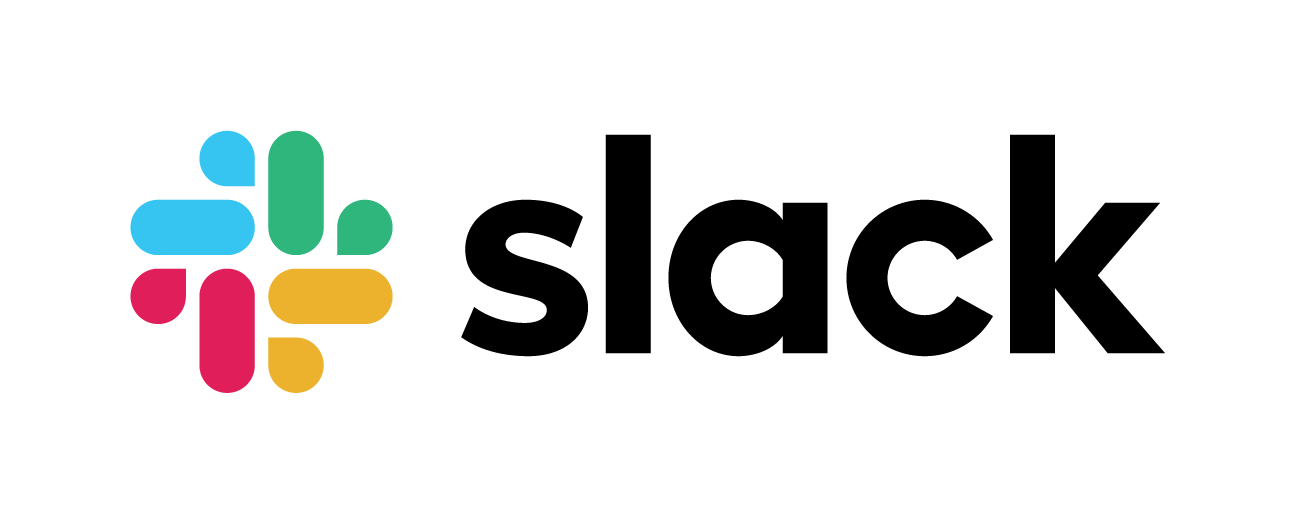 Monipuolinen yhteistyökokonaisuus hankkeille, verkostoille tai työryhmille
Uutta - Eduuni Slack on lisäpalvelu verkostoasiakkaille 
Eduunin ylläpitämä yhteinen Slack-workspace
Integraatiot Eduuni-palveluihin
Eduuni Slackiin kirjaudutaan käyttäen Eduuni-ID kirjautumista
Julkinen web-sivusto WordPress.com -alustalla
Valmistele Eduunissa – valmiit julkaisut automaattisesti verkkosivuille
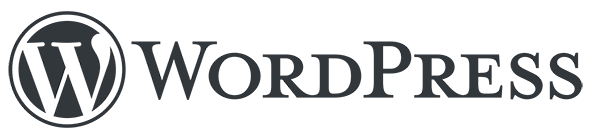 Cloud
On-Premise
9
Eduuni-ID identiteetin- ja käyttöoikeuksienhallinta
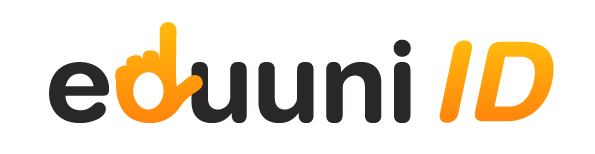 Ajankohtaista
Eduuni-ID:llä on n. 50 000 aktiivista käyttäjää 3000:sta eri organisaatiosta (domain) ja 70 eri maasta.
Eduuni-ID:tä hyödyntää n. 40 palvelua korkeakouluissa, valtionhallinnossa, sekä julkisessa pilvessä.
Eduuni-ID tarjoaa käyttäjäystävällisen tunnistusratkaisun ilman yhtään uutta salasanaa.
Yhteystiedot:
customerservice@eduuni.fi
http://eduuni.fi
EDUUNI-ID PÄHKINÄNKUORESSA
Voit ottaa Eduuni-ID:n käyttöön omissa palveluissasi ja vapautua ulkopuolisten käyttäjien tunnusten hallinnoinnista kokonaan.
Eduuni-ID tukee useita kirjautumisvaihtoehtojakuten Haka-, eduGAIN-, Virtu-, Office 365, ORCID-, B2ACCESS, MPASS, Google-, Microsoft-, ym. SOME-tunnuksia.
Eduuni-ID on joustava ja turvallinen identiteetin- ja käyttöoikeuksien hallinta, joka ylittää organisaatio- ja ekosysteemirajat.
Eduuni-ID mahdollistaa käyttäjäoikeuksien jakamisen ja hallinnan eri henkilöille jo ennen kuin he rekisteröityvät.
10
18.5.2020
Eduuni-yhteistyöpalvelut
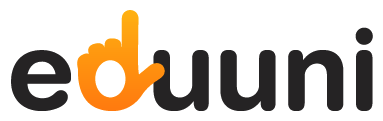 Eduuni-palvelut sisältävät n. 2500 yhteistyöhön tarkoitettua työtilaa tai sivustoa.
Eduuni on yli 45 organisaation ja 20 verkoston käytössä yliopistoissa ja ammattikorkeakouluissa.
Eduuni-palvelualustoja ylläpidetään Vahti 2/2010 perustason mukaisesti.
Eduuni-workspaces, -wiki ja Jira palvelut sijaitsevat CSC:n omassa datakeskuksessa Suomessa.
Yhteystiedot:
customerservice@eduuni.fi
http://eduuni.fi
EDUUNI-PALVELUT PÄHKINÄNKUORESSA
Workspaces sisältää Microsoft SharePoint, Office Online ja OneDrive for Business –palvelut esim. Office-asiakirjojen käsittelyyn ja jakamiseen yli  organisaatiorajojen.
Wiki on Atlassian Confluence tuotteella toteutettu palvelu, joka sisältää mm. Team Calendars, Gliffy Diagrams ja Scroll Office toiminnot.
Eduuni tarjoaa turvalliset ja joustavat yhteistyö-ratkaisut CSC:n omasta datakeskuksesta Suomessa
Jira on projektien tai erilaisten kehitystiimien tapahtumien seurannan ja ketterän projektin-hallinnan työväline.
11
18.5.2020
Eduuni-yhteistyöpalvelut pähkinänkuoressa – miksi Eduuniin?
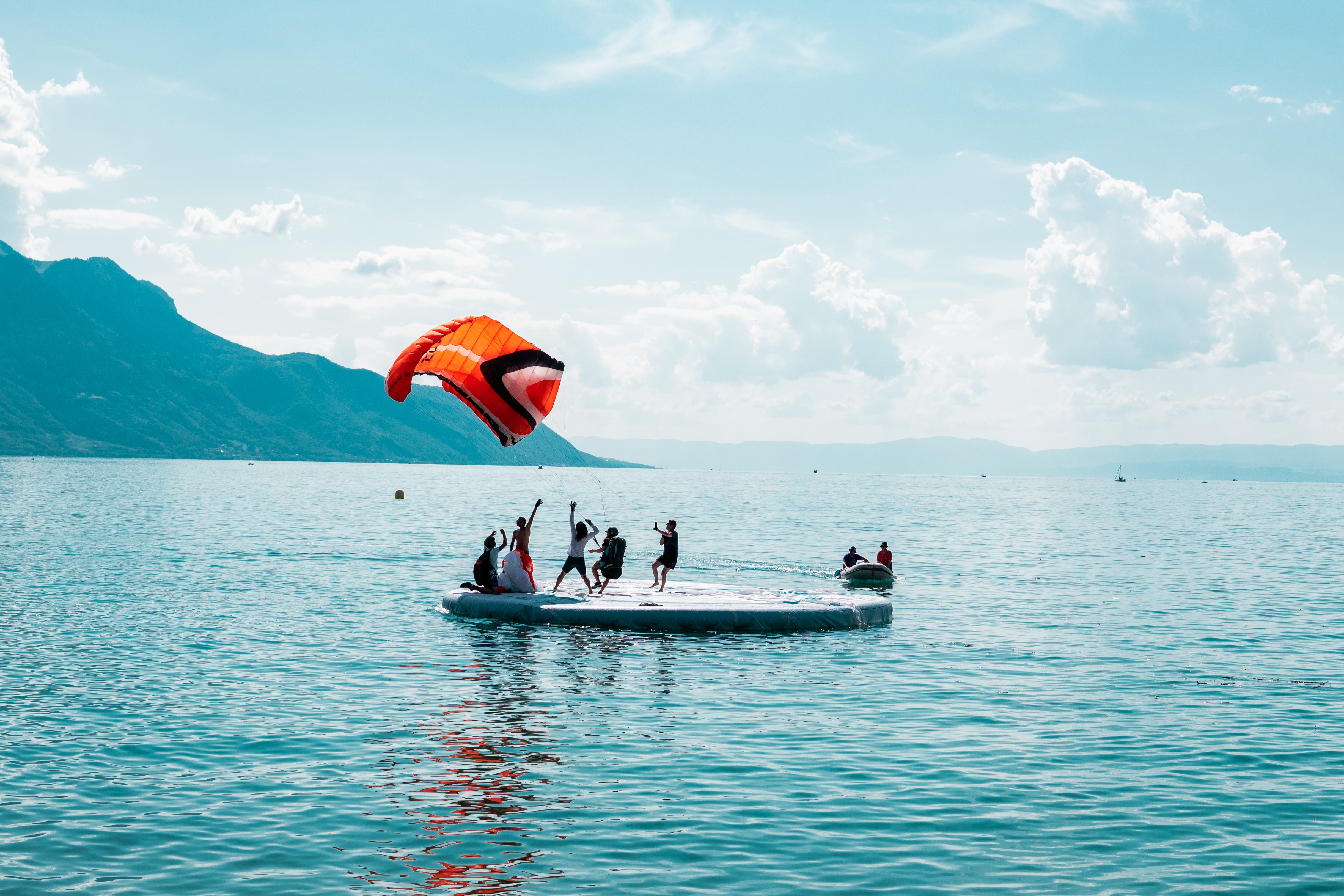 Yhteistyötä ilman rajoja
Eduuni-ID tarjoaa käyttäjäystävällisen tunnistusratkaisun ilman yhtään uutta salasanaa
Turvallisuus – data sijaitsee Suomessa
Käytön mukaan skaalautuva hinnoittelu
Enemmän yhteistyötä, vähemmän ylläpitoa
12
Kiitos!
Lisätietoa Eduuni-palveluista löytyy seuraavista linkeistä
Eduuni-tiedotteet: https://info.eduuni.fi/info/#Eduuni-tiedotteet
Ohjeita Eduunin käyttöön (Eduuni Help Center): https://wiki.eduuni.fi/x/b4F_/
Linkki esitykseen tulee saataville osoitteeseen: https://info.eduuni.fi/koulutus/
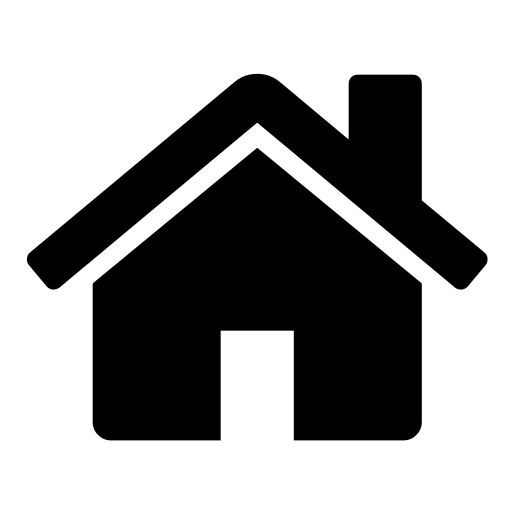 eduuni.fi
@eduunifi
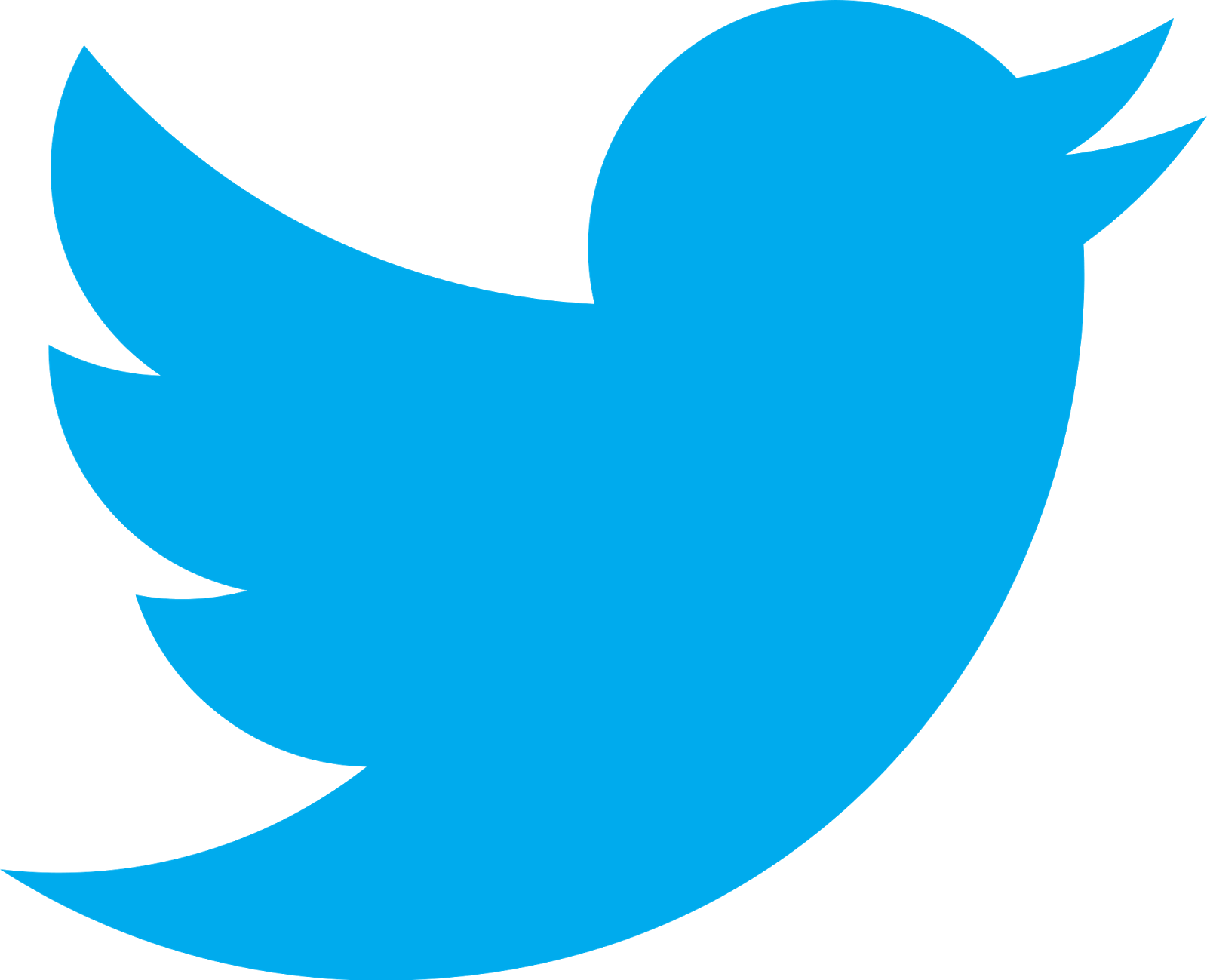 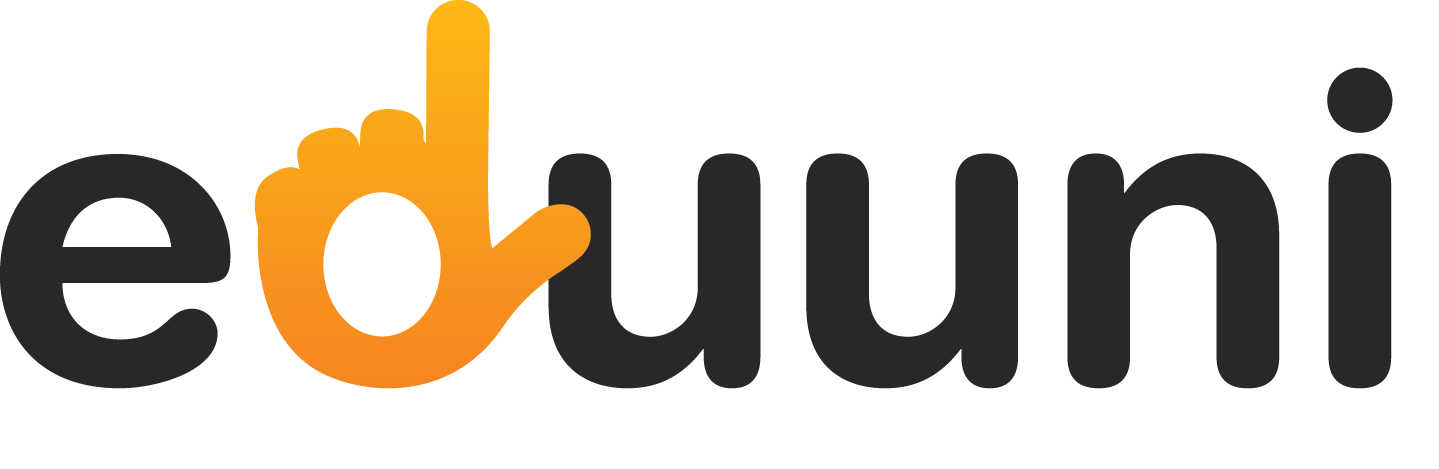 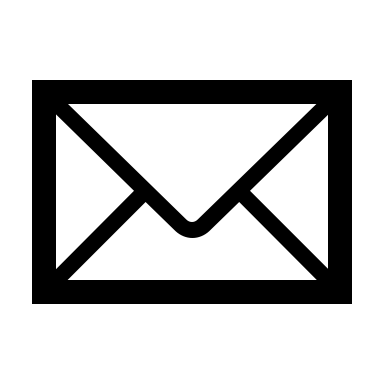 customerservice@eduuni.fi
13